3 July 2020
Higher order derivatives
LO: To find second, third or higher order derivatives.
Second order derivatives
f ′(x)
or
f ′′(x)
or
If f is a differentiable function, then f ′(x) is the first derivative of f(x).
If f ′(x) is a differentiable function, then f ′′(x) is the derivative of f ′(x).
Differentiating the function a second time give us the second order derivative. This can be written as
The second order derivative gives us the rate of change of the gradient of a function.
We can think of it as the gradient of the gradient.
Higher order derivatives
f ′′′(x)
or
f (n)(x)
or
Similarly,
If f ′′(x) is a differentiable function, then f ′′′(x) is the derivative of f ′′(x).
Since a derivative of a function is a differentiable function we can differentiate and we will have a higher order derivative.
Since multiple dash or prime notation begins to lose its efficiency after about the third derivative, for higher derivatives we write f (n)(x) .
We can use either notation.
n = 4, 5, 6, …
Higher order derivatives
Given that f(x) = 2x5 – 3x3 + 5x - 4  find the first five derivatives.
+ 5
f ′(x)
– 9x2
= 10x4
f ′′(x)
– 18x
= 40x3
f ′′′(x)
– 18
= 120x2
= 240x
f (4)(x)
= 240
f (5)(x)
Higher order derivatives
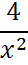 Given that y = 3x5 +      find:  a)         b)          c)
a)
b)
= 60x3 + 24x-4
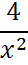 y = 3x5 +
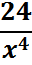 = 60x3 +
y = 3x5 + 4x-2
c)
= 180x2- 96x-5
= 15x4 - 8x-3
= 15x4 -
= 180x3 -
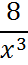 Higher order derivatives
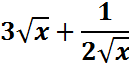 b)
f”(x)
Given that f(x)=               , find:
a)
f’(x)
a)
b)
f’(x)
f”(x)
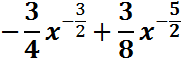 =
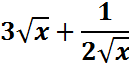 f(x) =
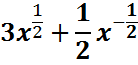 f(x) =
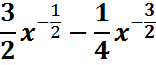 f’(x) =
f’(x) =
Thank you for using resources from
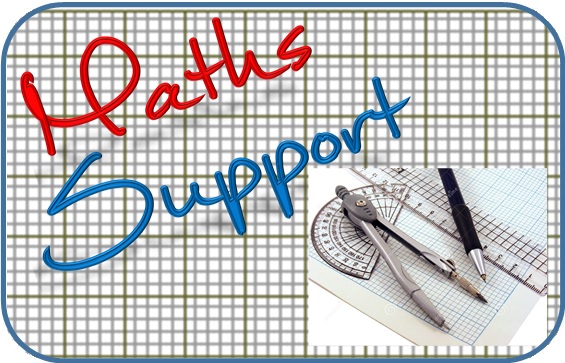 For more resources visit our website
https://www.mathssupport.org
If you have a special request, drop us an email
info@mathssupport.org